Национальный технический университет «ХПИ»
 Кафедра программной инженерии и информационных технологий управления
Специальность 
121 – Инженерия программного обеспечения
Программное обеспечение интеллектуальных систем
Харьков, 2019
Направления разработки интеллектуальных систем
Цель создания специализации –  подготовка специалистов, обладающих ценными знаниями по технологиям будущего – технологиям искусственного интеллекта (ИИ), которые будут выгодно их отличать на международном рынке IT-услуг среди огромного количества специалистов по компьютерным наукам и информационным технологиям.
Основные дисциплины подготовки по специальности
Архитектура и технологии распределенных программных систем
Управление проектами в программной инженерии
Основы научных исследований процессов жизненного цикла программных систем
Модели и методы поддержки принятия решений
Современные научные школы кафедры
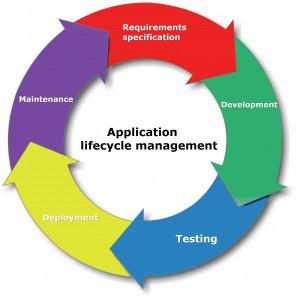 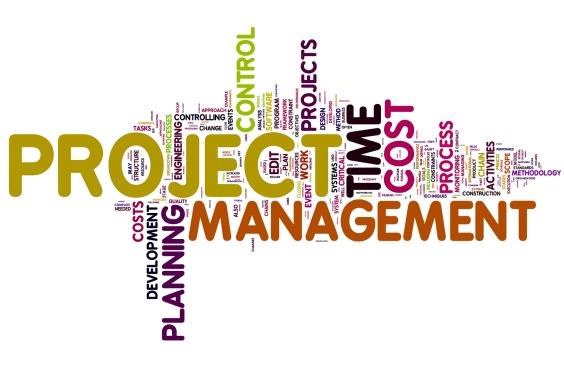 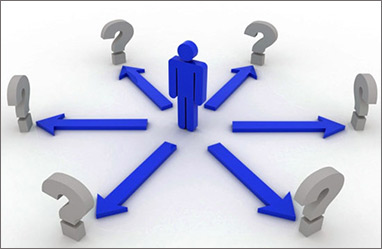 Основные дисциплины подготовки по специализации
Специализация направлена на формирование компетенций по проектированию, конструированию и тестированию программных систем в области веб-разработки, разработки хранилищ данных, интеллектуального анализа данных, компьютерных игр и т.п.
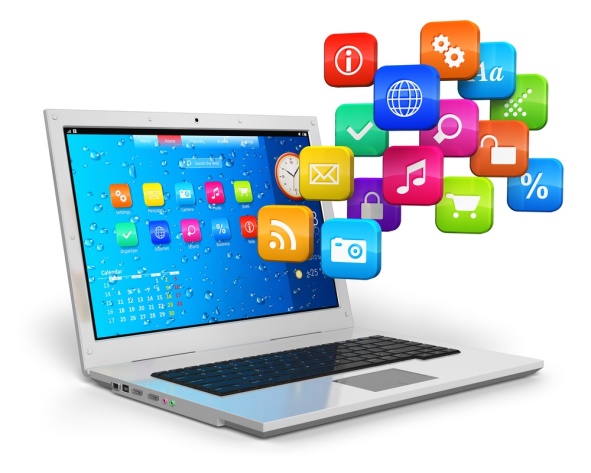 Дисциплины:
Программное обеспечение интеллектуальных систем
Основы проектирования интеллектуальных систем
Интеллектуальный анализ данных и добычи знаний
Формальные методы исследования программных систем
Английский язык для академических целей
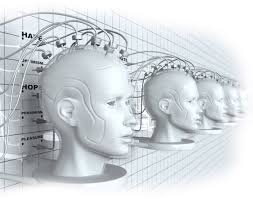 Тематика научных работ
Трудоустройство выпускников
Возможность работы в ведущих IT-фирмах мирового и украинского масштаба


							


						
 		 		

После окончания магистратуры выпускники работают на должностях:
бизнес-аналитиков (Business Analyst);
архитекторов (Architector, System Analyst);
разработчиков  ПО (Middle, Senior Developer);
тестировщиков (QA engineer);
специалистов в области управления проектом по разработке ПО (Project Manager).

	Квалификация: магистр инженерии программного обеспечения
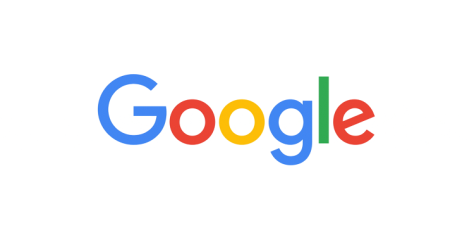 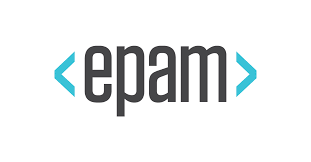 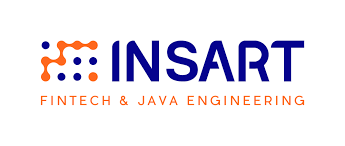 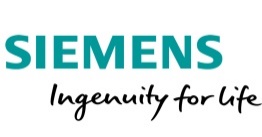 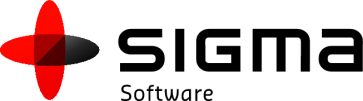 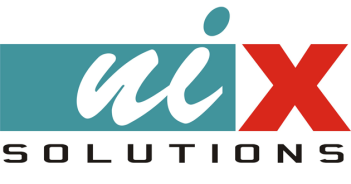 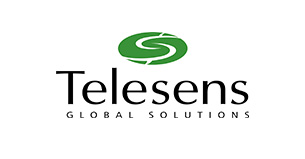 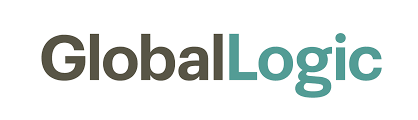 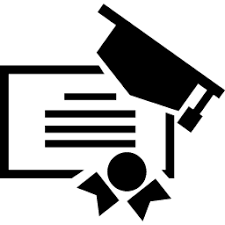